Police Car
Steam Train
Tram
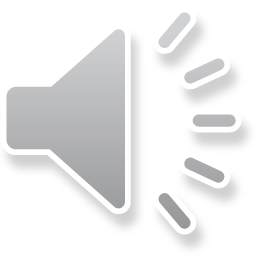 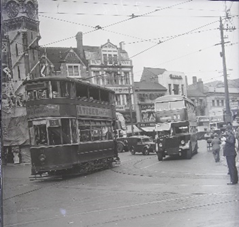 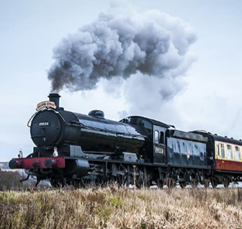 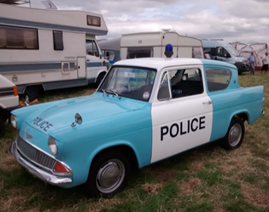 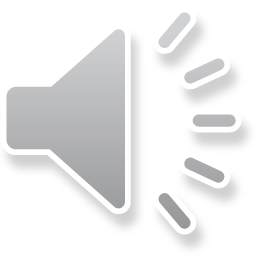 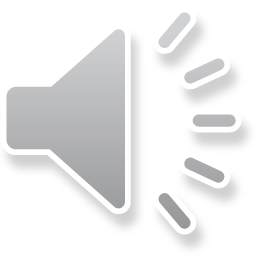 Lorry
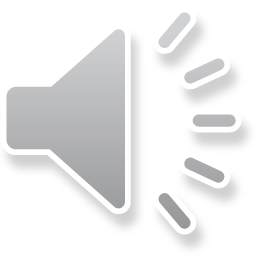 Horse and Cart
Milk Float
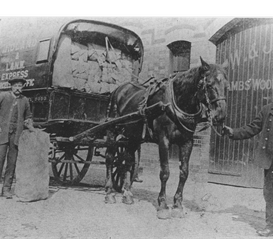 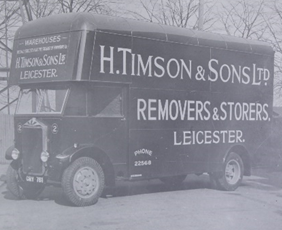 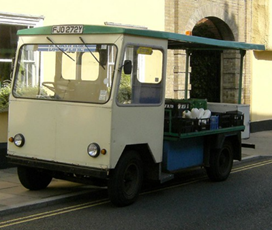 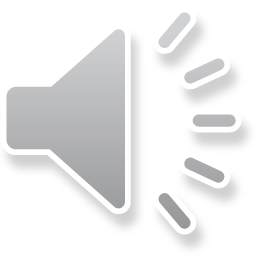 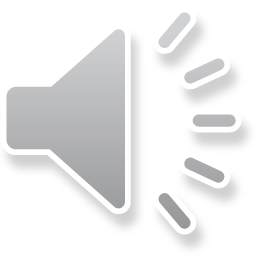 The Gasman Cometh
Flanders and Swann 1963 
 

T'was on the Monday morning, the gas man came to call,The gas tap wouldn't turn, I wasn't getting gas at all;He tore out all the skirting boards to try and find the main,And I had to call a carpenter to put them back again!

Oh, it all makes work for the working man to do...
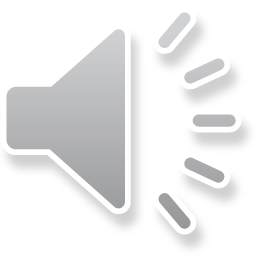 T'was on the Tuesday morning, the carpenter came round:He hammered and he chiseled and he said "Look what I've found!Your joists are full of dry rot, but I'll put them all to rights!"Then he nailed right through a cable and out went all the lights!

Oh, it all makes work for the working man to do...
T'was on a Wednesday morning, the electrician came:He called me 'Mr. Sanderson', which isn't quite the name;He couldn't reach the fuse box without standing on the bin,And his foot went through a window, so I called the glazier in!

Oh, it all makes work for the working man to do...
T'was on the Thursday morning, the glazier came alongWith his blowtorch, and his putty, and his merry glazier's song;He put another pane in, it took no time at allBut I had to get a painter in to come and paint the wall!

Oh, it all makes work for the working man to do...
T'was on a Friday morning the painter made a start,With undercoats and overcoats he painted every part,Every nook and every cranny; but I found when he was goneHe'd painted over the gas tap and I couldn't turn it on!

Oh, it all makes work for the working man to do...

On Saturday and Sunday they do no work at all;So it was on the Monday morning that the gas man came to call!
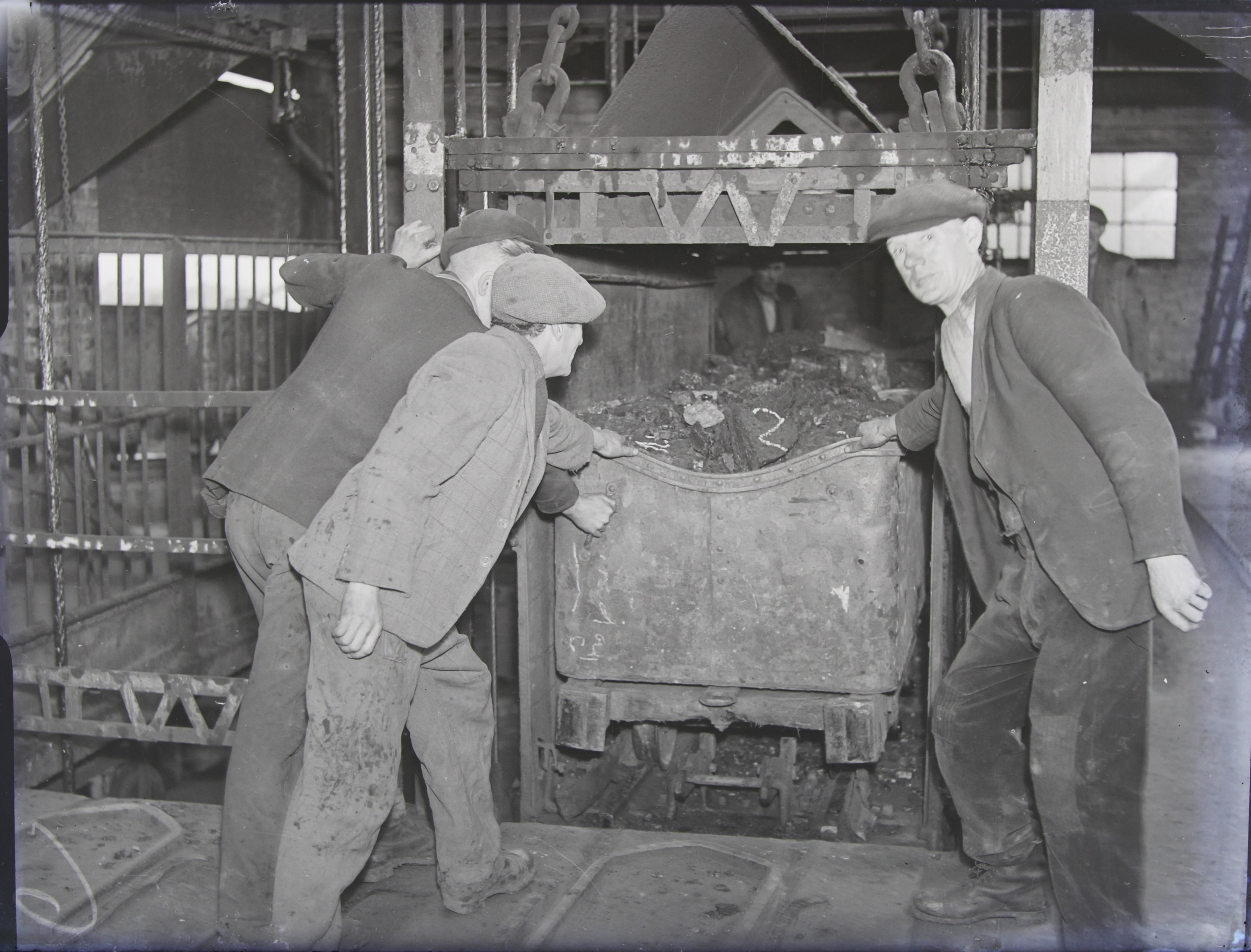 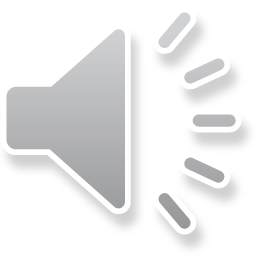 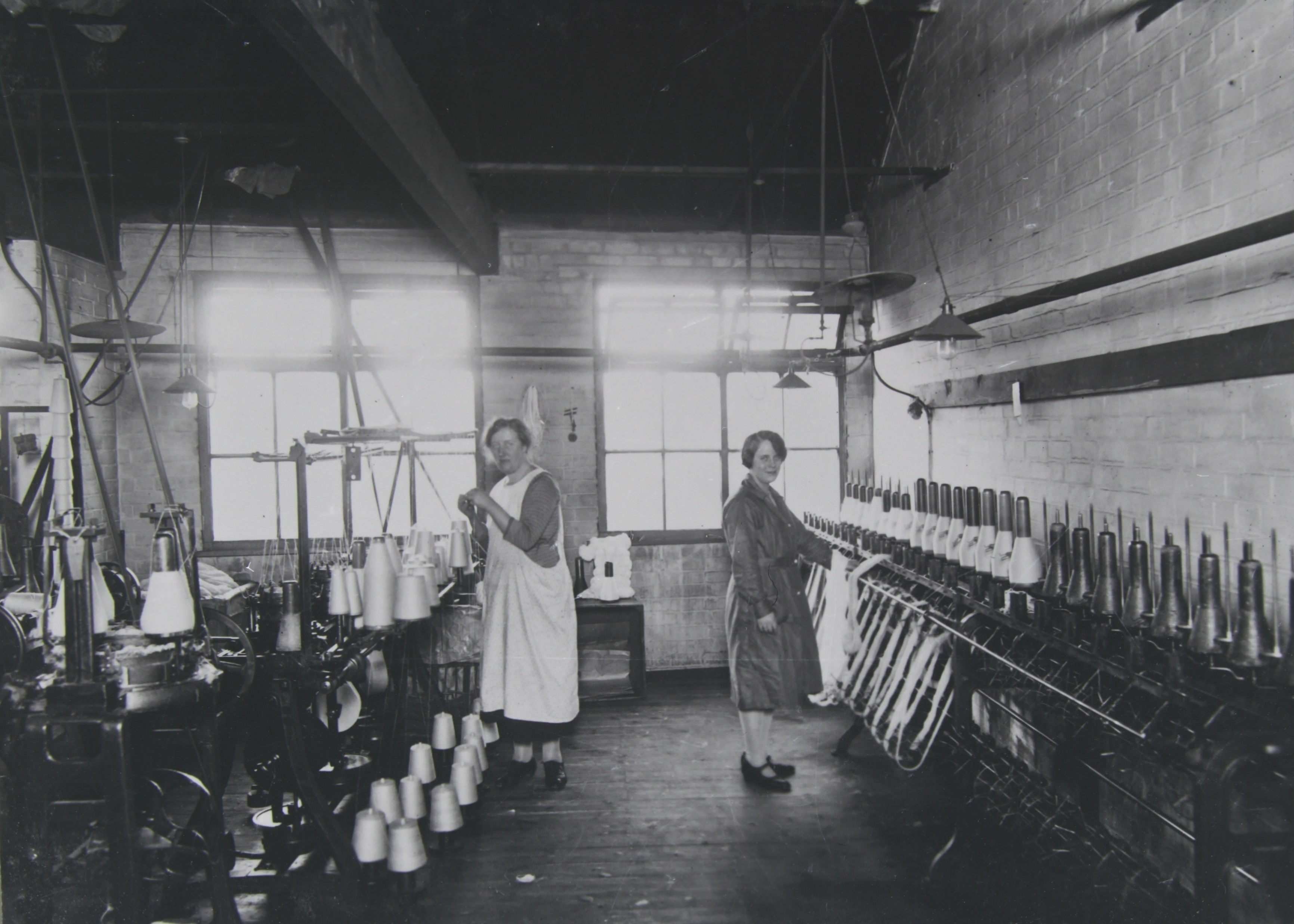 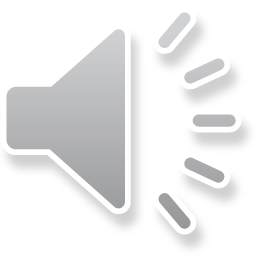 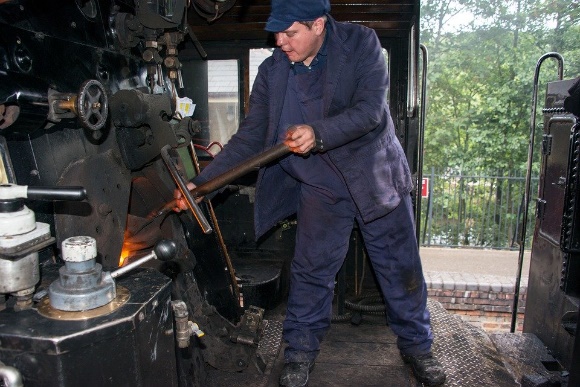 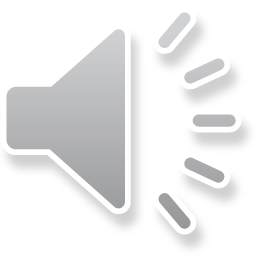 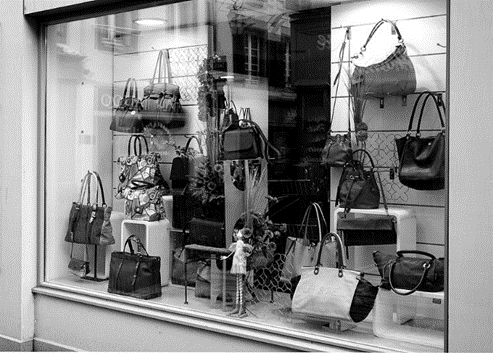 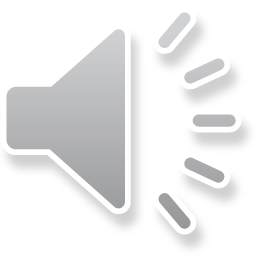 Morningtown Ride - The Seekers 1966

Train whistle blowin'Makes a sleepy noiseUnderneath the blanketsFor all the girls and boys

Rockin' rollin' ridin'Out along the bayAll bound for MorningtownMany miles away
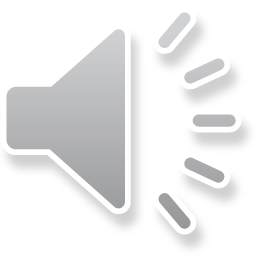 Driver at the engineFireman rings the bellSandman swings the lanternTo show that all is well

Rockin' rollin' ridin'Out along the bayAll bound for MorningtownMany miles away
Maybe it is rainingWhere our train will rideAll the little travellersAre warm and snug inside

Rocking, rolling, ridingOut along the bayAll bound for MorningtownMany miles away
Somewhere there is sunshineSomewhere there is daySomewhere there is MorningtownMany miles away

Rocking, rolling, ridingOut along the bayAll bound for MorningtownMany miles away
Rocking, rolling, ridingOut along the bayAll bound for MorningtownMany miles away.
Simply sounds…

Sounds of a weaver at work
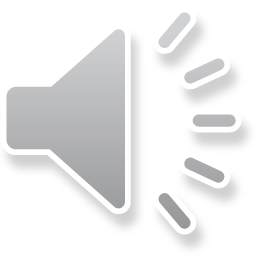 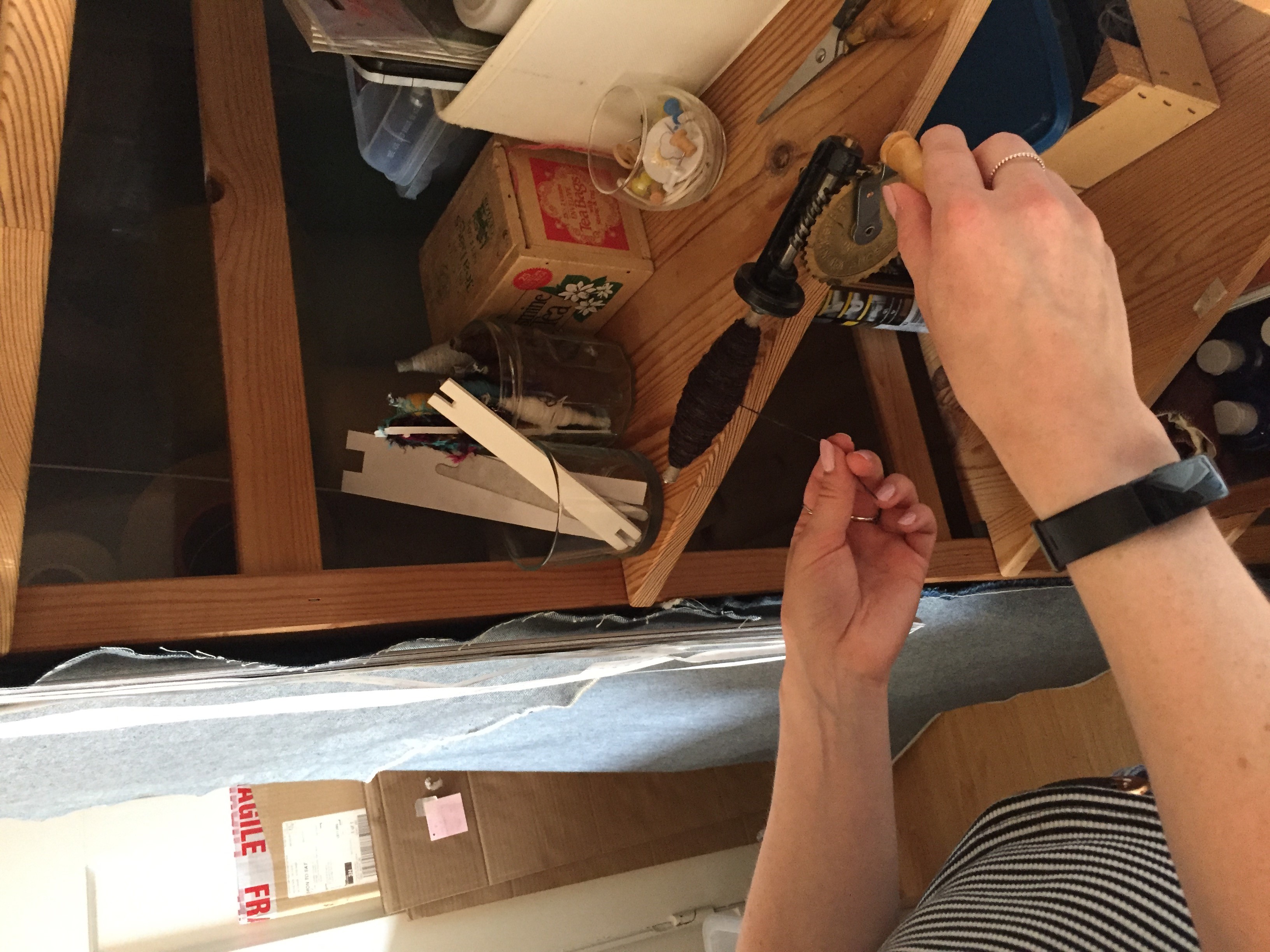 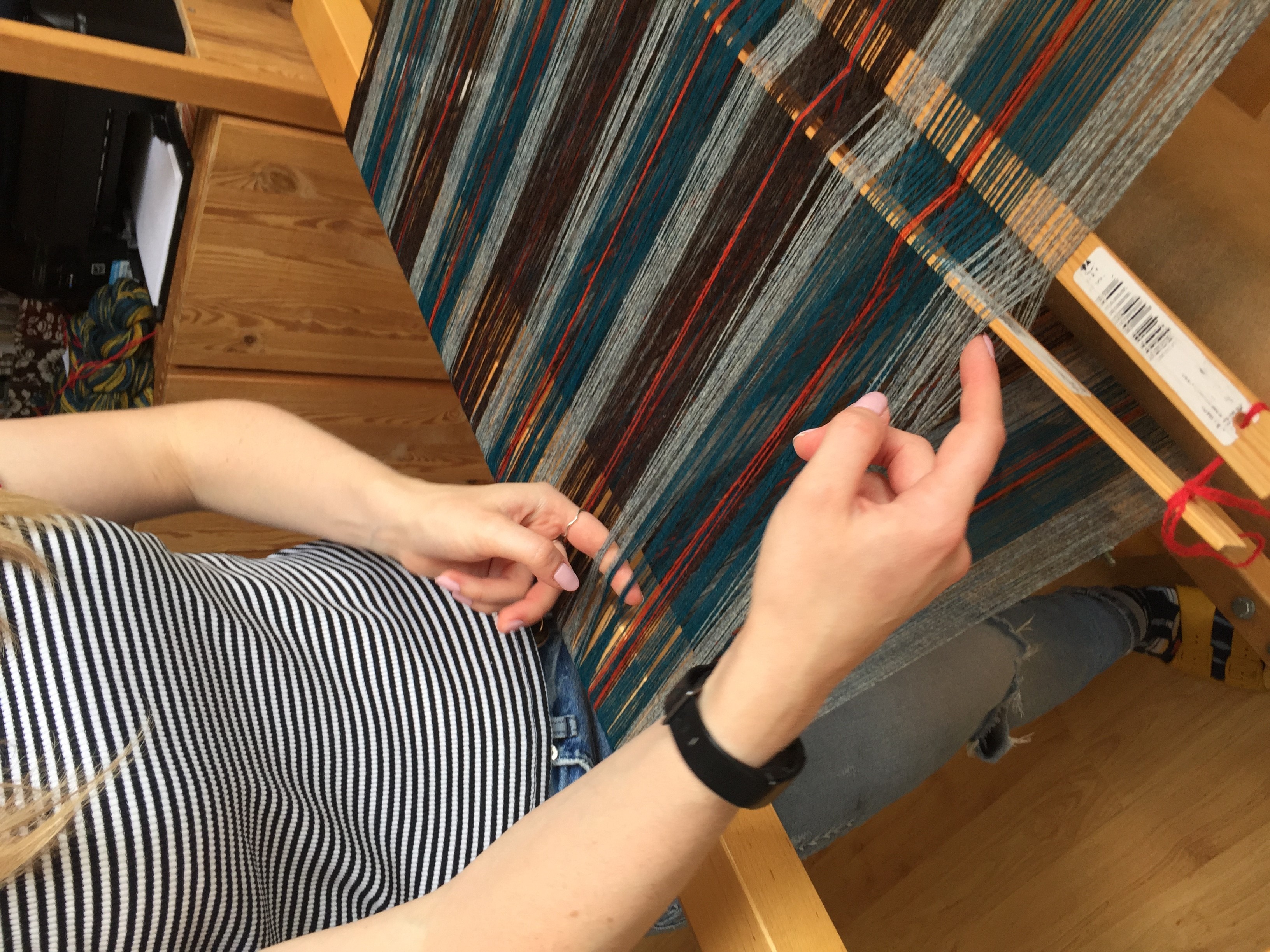 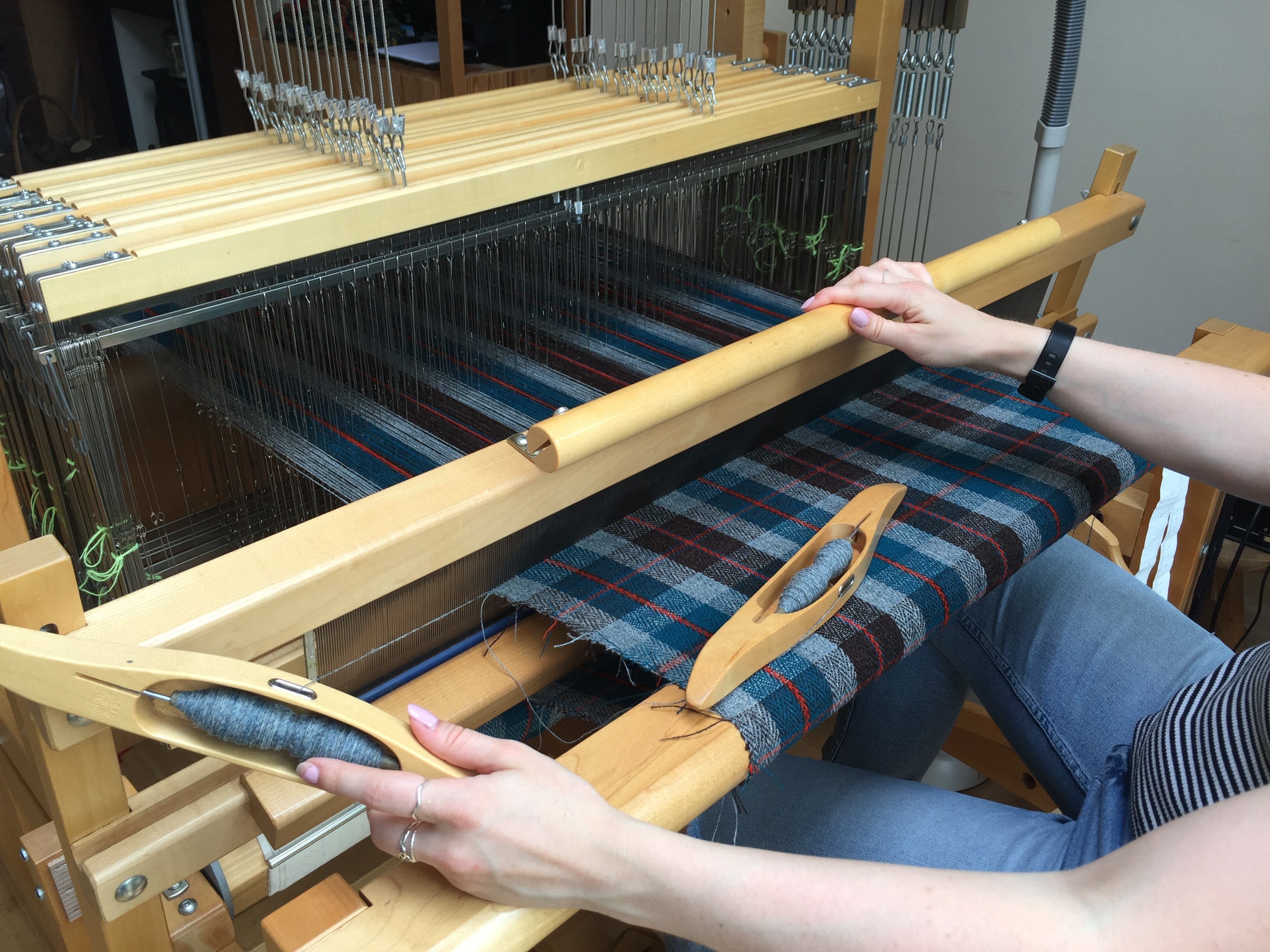 Keep that wheel a turning
First published in 1927 in the ILP Songbook (Independent Labour Party)
A right young lad was William Brown,He worked for a wage in a Yorkshire town,He turned a wheel from left to right,From eight at morn till six at night.
Keep that wheel a turning,Keep that wheel a turning,Keep that wheel a turningAnd do a little more each day.
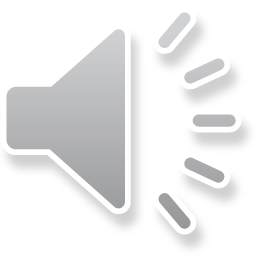 The boss one day to William came,He says, “Look here, young What’s-yer-name;We’re far from pleased with what you do,Hurry that wheel or out you go!”

Keep that wheel a turning,Keep that wheel a turning,Keep that wheel a turningAnd do a little more each day.

Instrumental
Now William turned, and he made her run,Three times round instead of one.He turned so hard he was quickly made,The Royal High Turner of his trade.

Keep that wheel a turning,Keep that wheel a turning,Keep that wheel a turningAnd do a little more each day.
Now William turned with a saintly smile,The goods they grew to such a pile;They filled his room and the room next door,And overflowed to the basement floor.

Now Keep that wheel a turning,Keep that wheel a turning,Keep that wheel a turningAnd do a little more each day.

Instrumental
The nation thrilled to the wonderous tale
The news appeared in the Sketch and the Mail
The railways brought excursions down
All for to gaze on William Brown
 
Now Keep that wheel a turning,Keep that wheel a turning,Keep that wheel a turningAnd do a little more each day.
But sad the sequel now to tell,He turned out more than the boss could sell,The market fell and the price came down
Seven more days and they sacked young Brown

Now Keep that wheel a turning,Keep that wheel a turning,Keep that wheel a turningAnd do a little more each day.
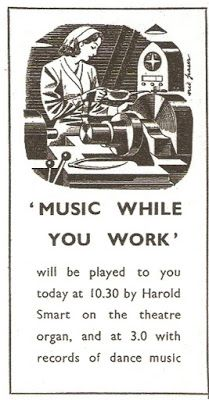 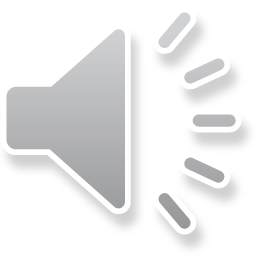